Hazard to struck by vehicles/objects
Work Zone Protection

Workers must be kept at all times within the safe area marked by barriers and signs, indicating the presence of workers in the zone
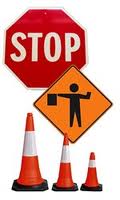 This material was produced under Susan Harwood grant number SH-31182-SH7 Occupational Safety and Health Administration, U.S. Department of Labor. The contents in this presentation do not necessarily reflect the views or policies of the U.S. Department of Labor, nor does the mention of trade names, commercial products, or organizations imply endorsement by the U.S. Government
Rules when using ladders
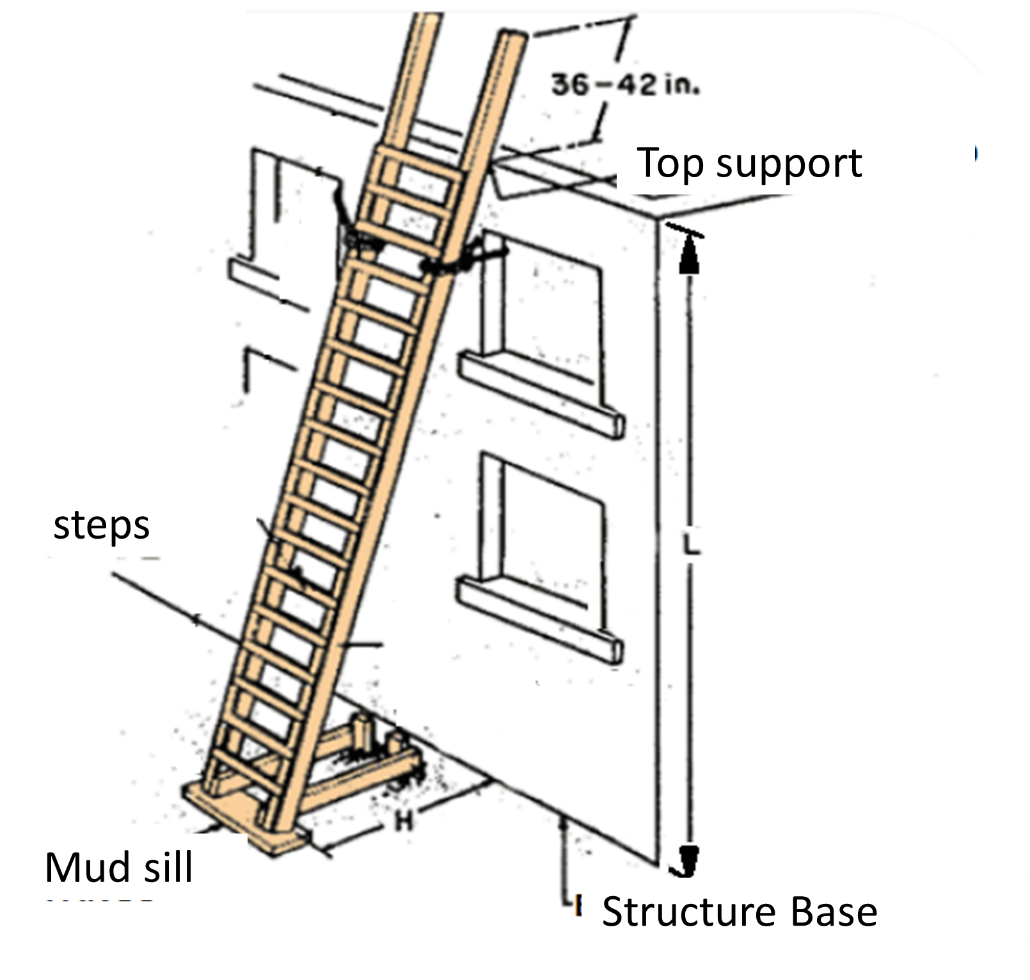 For every four (4) feet of height (L) up to the next level, separate one (1) foot from the base (H) to create a safe working angle.  The scale must protrude at least three feet from the point of support of the next level
This material was produced under Susan Harwood grant number SH-31182-SH7 Occupational Safety and Health Administration, U.S. Department of Labor. The contents in this presentation do not necessarily reflect the views or policies of the U.S. Department of Labor, nor does the mention of trade names, commercial products, or organizations imply endorsement by the U.S. Government
Electrical  Generator Hazards
Electric Shock 
Due to incorrect or inadequate connections
Burns/ Fire
Due to hot surfaces
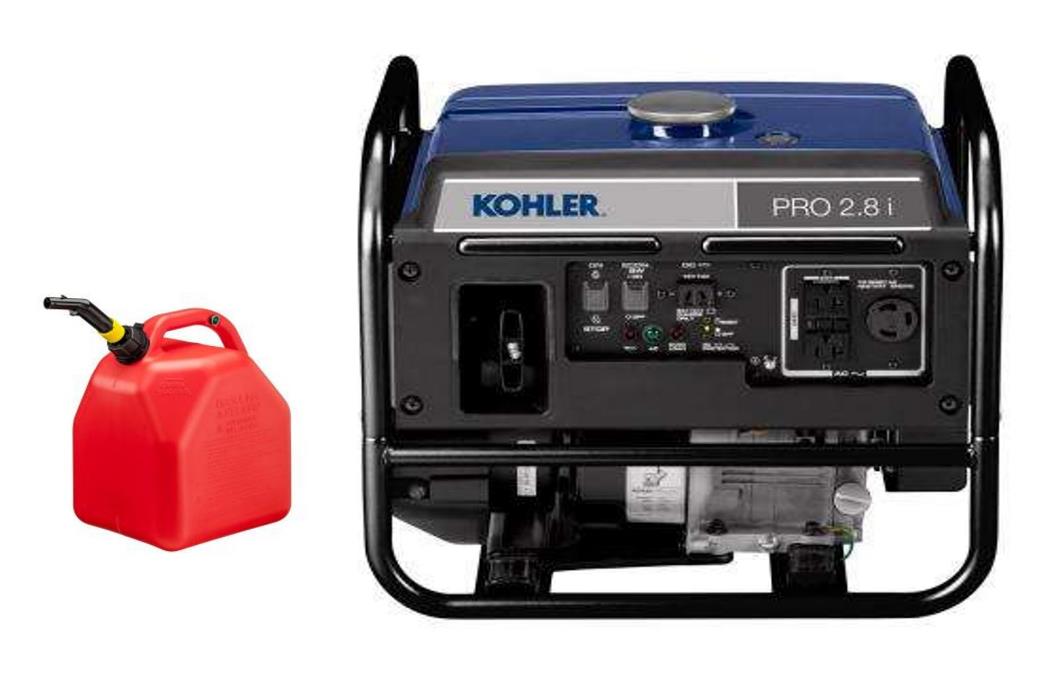 Exposure to chemical materials (oil, gasoline, LPG gas) and  combustion gases
Excessive noise
This material was produced under Susan Harwood grant number SH-31182-SH7 Occupational Safety and Health Administration, U.S. Department of Labor. The contents in this presentation do not necessarily reflect the views or policies of the U.S. Department of Labor, nor does the mention of trade names, commercial products, or organizations imply endorsement by the U.S. Government
Hazards when using Chainsaws
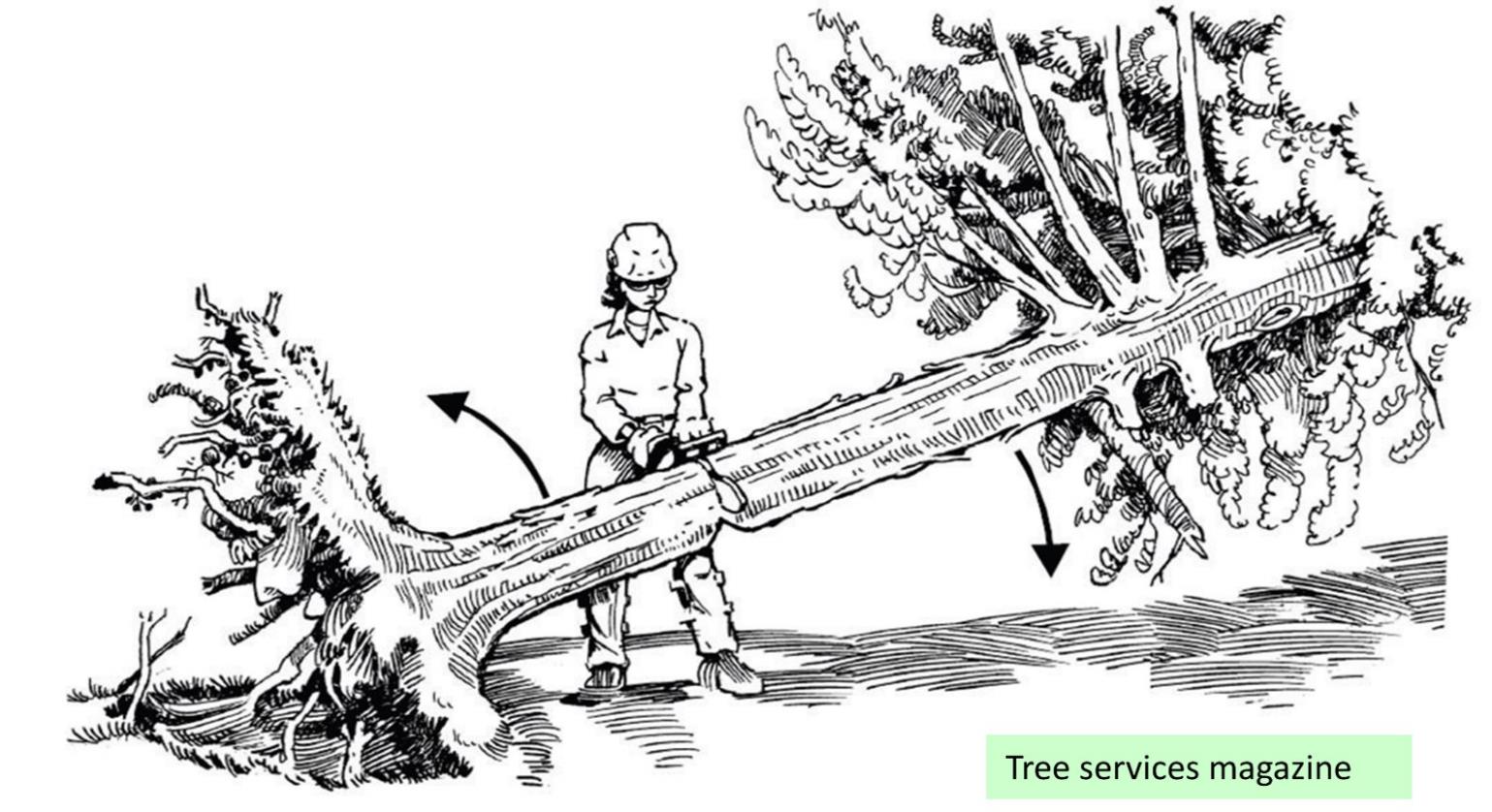 Chainsaws
Perform the cut carefully and take steps to handle the tension generated by the energy of the tree
Remain in a defensive position
This material was produced under Susan Harwood grant number SH-31182-SH7 Occupational Safety and Health Administration, U.S. Department of Labor. The contents in this presentation do not necessarily reflect the views or policies of the U.S. Department of Labor, nor does the mention of trade names, commercial products, or organizations imply endorsement by the U.S. Government
Personal Protection Equipment
Particulate Respirators to protect from dust
NIOSH – N95
Protect ion  from particulate matter, pollutant, sprays, impact 
applied to  goggles, safety glasses, and face shield
Helmets -Protect from  top and side shock or bruise
Personal Protection Equipment
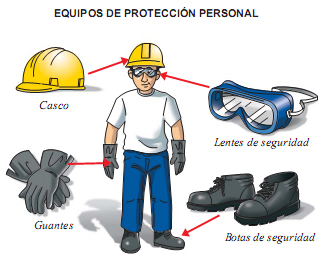 Hearing  protection protect from noise above 90 decibels. We recommend using earmuffs
Helmets
Clothes
Eye protection
Gloves
Feet protection
Pruning works – use thick fabric/cotton
Debris handling – use  leather 
Cleaning/ chemicals- use rubber 
Cuts – special fibers
Clear cotton clothes for regular jobs 
Fabric overalls for jobs where there is dust, paint, or mild splash 
Plastic or waterproof overalls for wet jobs
Closed-toe leather shoes  to protect from cuts and shock. 
For protection of chemical materials must be rubber shoes
This material was produced under Susan Harwood grant number SH-31182-SH7 Occupational Safety and Health Administration, U.S. Department of Labor. The contents in this presentation do not necessarily reflect the views or policies of the U.S. Department of Labor, nor does the mention of trade names, commercial products, or organizations imply endorsement by the U.S. Government
HAZARD: Exposure to mold and diseases
Use personal protection
It is necessary to use at least safety glasses, gloves and N95 respirator to protect yourself from possible splashing and spores
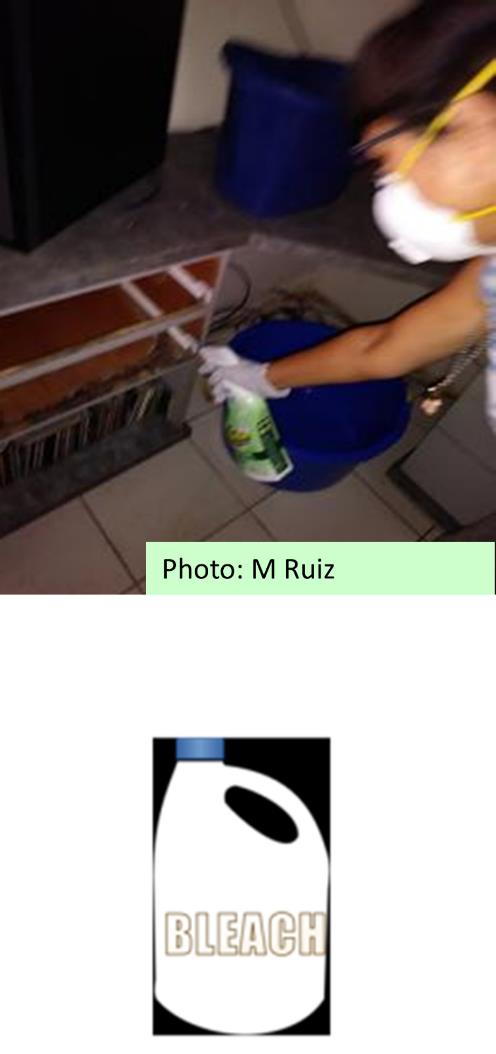 Maintain Good Hygiene
Keep areas clean and free of pests, rodents and insects to help in the control of diseases such as leptospirosis, dengue, or  gastrointestinal diseases
Use chemical products to control mold
There are commercial products that are formulated to eliminate the mold.
 FOLLOW THE MANUFACTURER'S INSTRUCTIONS WHEN APPLYING
This material was produced under Susan Harwood grant number SH-31182-SH7 Occupational Safety and Health Administration, U.S. Department of Labor. The contents in this presentation do not necessarily reflect the views or policies of the U.S. Department of Labor, nor does the mention of trade names, commercial products, or organizations imply endorsement by the U.S. Government
Health Hazards from contaminated waters, animals and pests
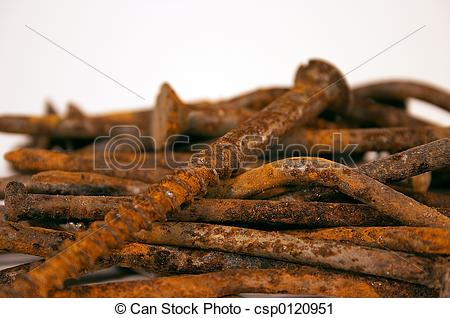 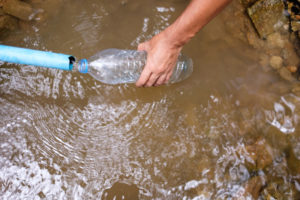 Sharp or cutting objects that are corroded
Runoff water
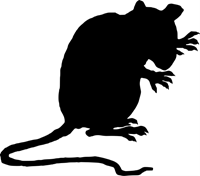 Contact with  contaminated surfaces
Lack of control to mosquitoes breeding sites
This material was produced under Susan Harwood grant number SH-31182-SH7 Occupational Safety and Health Administration, U.S. Department of Labor. The contents in this presentation do not necessarily reflect the views or policies of the U.S. Department of Labor, nor does the mention of trade names, commercial products, or organizations imply endorsement by the U.S. Government